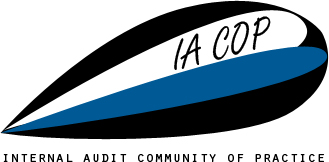 PEM PAL IA COPAiP Working GroupHospitalAudit Planning
Jean-Pierre Garitte

Brussels
1-2 March 2018
1
Business objectives
From point of view of hospital management:

 
To be the hospital of choice for existing and new patients.
To run the hospital in a cost-effective way, with full respect of quality and patient care.
Inherent risks
No respect of patients’ privacy.
Incorrect understanding of patients’ needs.
Incorrect understanding of doctors’ needs
Not attractive to new doctors.
Bad publicity in press.
Unacceptable waiting time for patients.
Unfair competition from our contracted doctors.
Competing hospitals have better prices.
Shortage of medicines.
Shortage of blood.
Shortage of modern medical equipment.
Audit objectives
Audit objective
To assure that the hospital is run in a cost-effective way, with full respect of regulations, quality and care for patients.


Sub-objectives
To assure that the resource needs of the doctors are well captured and translated into correct recruitment and procurement actions.
To assure that the laws and regulations on privacy are respected.
To assure that the contracted doctors are loyal to our hospital and to the contract principles.
Audit objectives
Audit objective
To assure that the hospital is run in a cost-effective way, with full respect of regulations, quality and care for patients.


Sub-objectives
To assure that the resource needs of the doctors are well captured and translated into correct recruitment and procurement actions.
To assure that the laws and regulations on privacy are respected.
To assure that the contracted doctors are loyal to our hospital and to the contract principles.
Scope
2016-2017 filled-in positions
Job descriptions
2017 job vacancies
Reference frameworks
Internal procedures
Benchmarking
Detailed review of design and testing
Identify the relevant populations:
Population of staff employed
Population of doctors employed
Inventory of medical equipment, including aging table
Population of requests for resources for the last two years
Population of requests for medical equipment for the last two years
Define the sampling method and size
Select the sampled transactions and identify the 
Dates of employment / request
Justification for request
Authorization or refusal of request
Aging doctors, staff and equipment
Compare population of doctors and staff with other hospitals
Identify anomalies
Analyze anomalies
Discuss anomalies with auditee(s)
Audit objectives
Audit objective
To assure that the hospital is run in a cost-effective way, with full respect of regulations, quality and care for patients.


Sub-objectives
To assure that the resource needs of the doctors are well captured and translated into correct recruitment and procurement actions.
To assure that the laws and regulations on privacy are respected.
To assure that the contracted doctors are loyal to our hospital and to the contract principles.
Scope
Current contracted doctors
Current contracts
2017 declarations
Reference frameworks
Internal procedures including contract terms
Detailed review of design and testing
Identify the relevant populations:
Population of doctors employed
Population of current contracts
Population of ‘conflict of interest’ declarations
Population of tax declarations
Population of hospital salaries
Define the sampling method and size
Select the sampled individuals / transactions and identify the 
Presence of ‘no competition, no conflict’ clause
Presence of ‘conflict of interest’ declaration
Presence of tax declaration
Identify absent declarations
Compare population of hospital salaries with tax declarations
Identify anomalies
Analyze anomalies
Discuss anomalies with auditees